Příjem a hodnocení žádostí o podporu
SC 1.3 ZVÝŠENÍ PŘIPRAVENOSTI K ŘEŠENÍ A ŘÍZENÍ RIZIK A KATASTROF
VZDĚLÁVACÍ A VÝCVIKOVÁ STŘEDISKA INTEGROVANÉHO ZÁCHRANNÉHO SYSTÉMU průběžná výzva č. 27
Ing. Anna Kreutziger
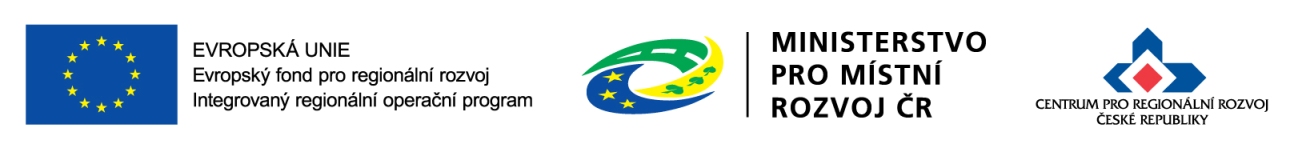 14. 4. 2016
Role Centra pro regionální rozvoj České republiky
Konzultace před podáním žádosti o podporu
Příjem žádosti o podporu
Hodnocení žádosti o podporu
Administrace změn
Kontrola zadávacích/výběrových řízení
Provádění administrativního ověření žádostí o platbu/zpráv o realizaci/zpráv o udržitelnosti
Provádění kontrol na místě
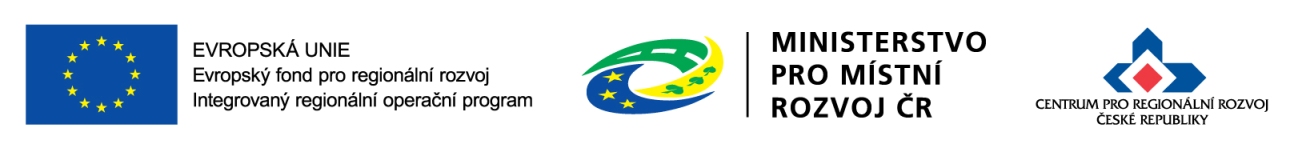 2
14.4.2016
Příjem žádostí o podporu
Podání žádostí POUZE přes MS2014+
Automatická registrace žádosti
Automatické předložení na oddělení hodnocení projektů OSS
Žadatel bude depeší informován o přidělených manažerech projektu, kteří budou mít na starosti další administraci projektu a komunikaci se žadatelem
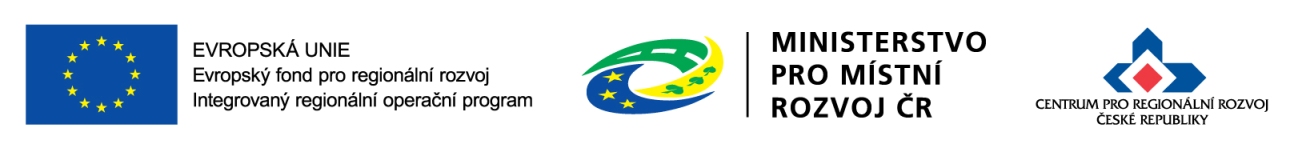 3
14.4.2016
Hodnocení žádostí
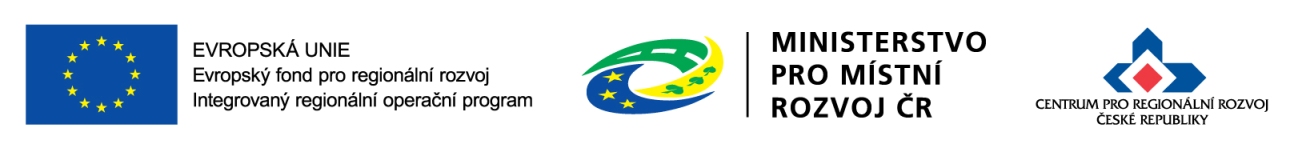 4
14.4.2016
Hodnocení žádostí
Probíhá na oddělení hodnocení projektů OSS
Fáze hodnocení (provádí Centrum)
kontrola přijatelnosti a kontrola formálních náležitostí
ex-ante analýza rizik
ex-ante kontrola
Fáze výběru projektů (provádí ŘO IROP)
výběr projektu
příprava a vydání právního aktu
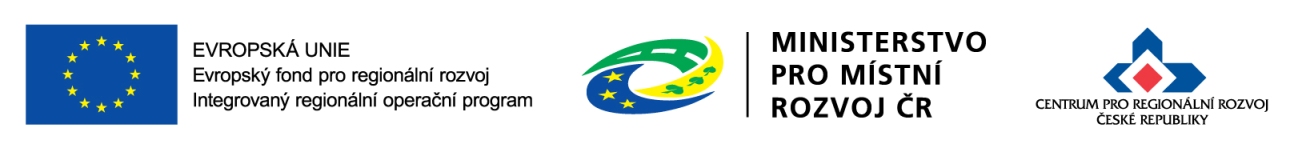 5
14.4.2016
Kontrola přijatelnosti a formálních náležitostí
provedena do 21 pd od podání žádosti o podporu
probíhá elektronicky v MS2014+, kontrolu provádí Centrum
eliminační kritéria (vždy odpověď „ANO“ x „NE“)
v rámci přijatelnosti musí být splněna všechna kritéria stanovená výzvou (obecná i specifická) – v případě nesplnění jakéhokoliv kritéria je žádost vyloučena z dalšího hodnocení
v rámci kontroly formálních náležitostí musí být splněna všechna kritéria stanovená výzvou – v případě nesplnění jakéhokoliv kritéria lze vyzvat k doložení (max. 2x)
výzvy k doplnění/upřesnění jsou žadateli zasílány formou depeší v MS2014+
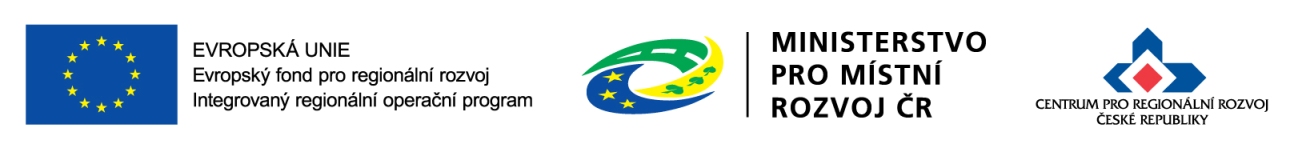 6
14.4.2016
Kritéria formálních náležitostí
Žádost je podána v předepsané formě
přes MS2014+
informace uvedené v žádosti o podporu jsou v souladu s přílohami (zjevný formální nesoulad, není možno vyzvat k upřesnění)
minimální délka etapy 3 měsíce
Žádost je podepsána oprávněným zástupcem žadatele
statutární zástupce, popř. pověřená osoba na základě plné moci/pověření
Jsou doloženy všechny povinné přílohy a obsahově splňují požadované náležitosti
1) Plná moc/pověření
2) Dokumentace k zadávacím a výběrovým řízením
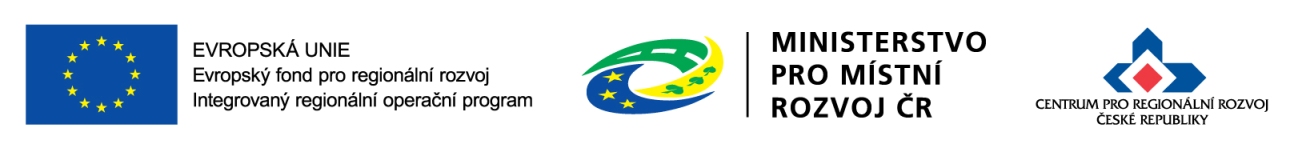 7
14.4.2016
Kritéria formálních náležitostí
Jsou doloženy všechny povinné přílohy a obsahově splňují požadované náležitosti
3) Doklady o právní subjektivitě žadatele – pouze v případě, že žadatelem je organizace zakládaná organizační složkou státu, předloží žadatel zakládací listinu nebo jiný dokument o založení 
4) Výpis z rejstříku trestů – pouze v případě, že žadatelem je organizace zakládaná organizační složkou státu, předloží všichni její statutární zástupci, ne starší  než 3 měsíce
5) Územní rozhodnutí s nabytím právní moci nebo územní souhlas nebo účinná veřejnoprávní smlouva nahrazující územní řízení – dokládá se v případě, že to charakter projektu (stavby) vyžaduje
6) Žádost o stavební povolení nebo ohlášení (potvrzené stavebním úřadem), případně stavební povolení nebo souhlas s provedením ohlášeného stavebního záměru nebo veřejnoprávní smlouva nahrazující stavební povolení – dokládá se to, co je pro projekt (stavbu) relevantní
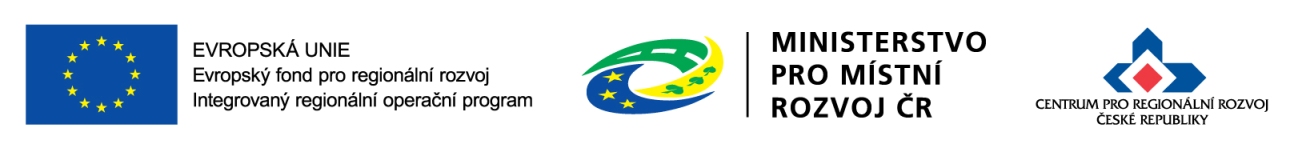 8
14.4.2016
Kritéria formálních náležitostí
Jsou doloženy všechny povinné přílohy a obsahově splňují požadované náležitosti
7) Projektová dokumentace pro vydání stavebního povolení nebo pro ohlášení stavby – zpracovaná autorizovaným projektantem nebo  ověřená stavebním úřadem ve stavebním řízení 
8) Doklad o prokázání právních vztahů k nemovitému majetku, který je předmětem projektu – výpis z katastru nemovitostí ne starší než 3 měsíce (v případě, že žadatel je vlastník nebo subjekt s právem hospodaření); jiné dokumenty, které osvědčují jiné právo k uvedenému majetku, např. smlouva o smlouvě budoucí či jiný právní úkon nebo právní akt opravňující žadatele k užívání nemovitostí; nájemní smlouva (ve smlouvě musí být zakotveno technické zhodnocení pronajatého majetku)
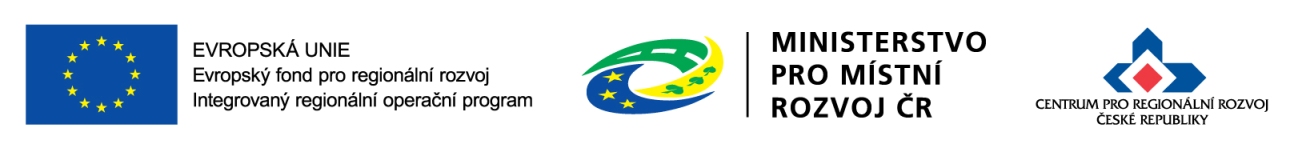 9
14.4.2016
Kritéria formálních náležitostí
Jsou doloženy všechny povinné přílohy a obsahově splňují požadované náležitosti
9) Položkový rozpočet stavby – musí být
členěný podle jednotného ceníku stavebních prací v cenové úrovni ne starší než k r. 2014 ve formě oceněného soupisu prací
podepsaný autorizovaným projektantem
doložen v elektronické podobě ve formátu XML 
obsahovat sloupec, ve kterém je uveden odkaz na typ použité cenové sestavy 
u položek charakteru soubor nebo komplet projektantem připojené přesné specifikace a způsob jejich ocenění 
u projektantem uvedených vlastních položek, které nejsou v použité cenové soustavě, uvedeny jejich přesné specifikace a způsob jejich ocenění
doložen vysoutěžený a naceněný rozpočet vybraného uchazeče v elektronické podobě, tedy soubor s koncovkou *.xls nebo *.xml (pokud již bylo ukončeno ZŘ nebo VŘ)
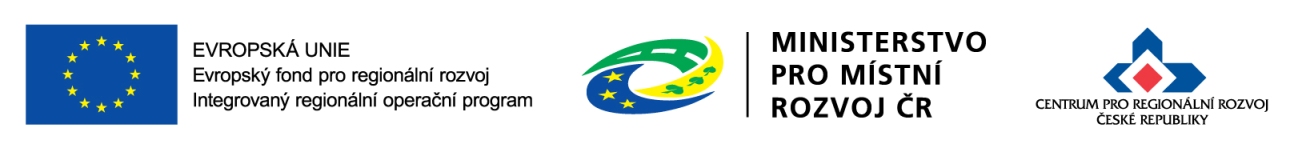 10
14.4.2016
Kritéria formálních náležitostí
Jsou doloženy všechny povinné přílohy a obsahově splňují požadované náležitosti
10) Studie proveditelnosti v požadované osnově (příloha č. 7 Specifických pravidel) 
11) Seznam objednávek – uskutečněné přímé nákupy/objednávky vztahující se k projektu před podáním Žádosti o podporu od 100 tis. Kč bez DPH (vzor v příloze č. 10 Obecných pravidel).
12) Průzkum trhu – provedeného ve vztahu k hlavním aktivitám projektu, přičemž průzkum trhu a jeho dokumentace jsou rozděleny do samostatných celků, které odpovídají předmětům plnění všech plánovaných veřejných zakázek (resp. částí veřejné zakázky dle § 98 zákona č. 137/2006 Sb., pokud žadatel plánuje veřejnou zakázku rozdělit na části), dle přílohy č. 8 Specifických pravidel; žádný z doložených průzkumů trhu nesmí být k datu podání žádosti starší než 6 měsíců.
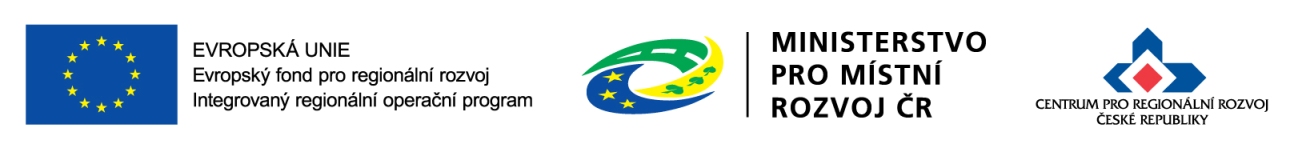 11
14.4.2016
Obecná kritéria přijatelnosti
Projekt je svým zaměřením v souladu s cíli a podporovanými aktivitami výzvy
	1) Hlavní aktivity popsané v žádosti o podporu/studii proveditelnosti musí být 	v souladu s podporovanými aktivitami dle Specifických pravidel, kap. 2.2. 	
	Podporované aktivity:
stavba nových objektů, 
rekonstrukce a stavební úpravy stávajících objektů, 
pořízení technologií, pořízení simulačních technologií, technického a technologické vybavení nezbytného pro výuku a odbornou přípravu, výukového SW a výcvikových a školicích pomůcek. 
Předmětem podpory nejsou prostory a stavby pro ubytování, posilovny a tělocvičny, hřiště, jídelny a stravovací zařízení, administrativní prostory (správní, řídicí a studijní). 
Podporu na rekonstrukci prostor, které slouží k výcviku a vzdělávání, lze poskytnout, pokud se vytvoří základní složce IZS podmínky pro získání odborných znalostí a nácviku dovedností.
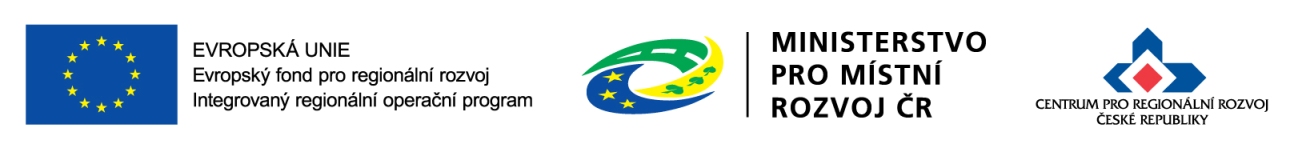 12
14.4.2016
Obecná kritéria přijatelnosti
Projekt je svým zaměřením v souladu s cíli a podporovanými aktivitami výzvy
	 2) Vedlejší aktivity popsané v žádosti o podporu/studii proveditelnosti 	musí 	být v souladu s podporovanými aktivitami dle Specifických pravidel, kap. 2.2.
	Mezi vedlejší aktivity projektu patří:
zpracování projektové dokumentace, 
zpracování studie proveditelnosti nebo její části, 
zpracování zadávacích dokumentací k veřejným zakázkám a na organizaci výběrových a zadávacích řízení, 
povinná publicita projektu, 
zabezpečení výstavby (technický dozor investora, BOZP, autorský dozor), 
nákup pozemků, 
demolice objektů, jejichž odstranění souvisí s realizací projektu.
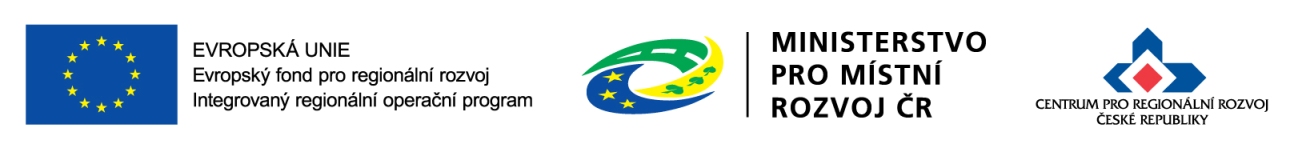 13
14.4.2016
Obecná kritéria přijatelnosti
Projekt je v souladu s podmínkami výzvy
1) Zahájení/ukončení realizace projektu (1. 1. 2014 / 31. 12. 2020)
2) Popis cílových skupin a dopady projektu na tyto skupiny (obyvatelé ČR, orgány krizového řízení obcí a krajů a organizačních složek státu, složky IZS)
3) Míra podpory
Organizační složky státu a jejich příspěvkové organizace:
	85% Evropský fond pro regionální rozvoj, 15% státní rozpočet
Organizace zakládané organizační složkou státu:
	85% Evropský fond pro regionální rozvoj
Kraje: 85% Evropský fond pro regionální rozvoj, 5% státní rozpočet
4) Zvolený indikátor a jeho cílová hodnota
5 75 01 – Počet nových a modernizovaných objektů sloužících složkám IZS
5 75 30 – Připravenost složek IZS
5) Termín ukončení realizace projektu nesmí být před datem podání žádosti o podporu.
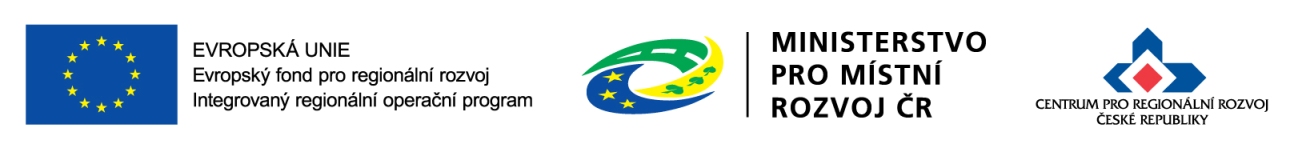 14
14.4.2016
Obecná kritéria přijatelnosti
Projekt je v souladu s podmínkami výzvy
6) Místo realizace projektu:
území celé České republiky mimo území hl. m. Prahy
musí být v souladu s dokumentem „Zajištění odolnosti a vybavenosti základních složek integrovaného záchranného systému – Policie ČR a Hasičského záchranného sboru ČR (včetně JSDH) v území, s důrazem na přizpůsobení se změnám klimatu a novým rizikům v období 2014 -2020“, je-li žadatelem MV – generální ředitelství HZS ČR, HZS kraje, Záchranný útvar HZS ČR, MV – Policejní prezidium ČR, krajské ředitelství Policie ČR nebo organizační složky státu a jimi zřizované nebo zakládané organizace, které zajišťují vzdělávání a výcvik složek IZS (příloha č. 4 v případě HZS ČR a příloha č. 5 v případě PČR uvedeného dokumentu)
musí být v souladu s dokumentem „Zajištění odolnosti a vybavenosti základních složek integrovaného záchranného systému – Krajských zdravotnických záchranných služeb v území, s důrazem na přizpůsobení se změnám klimatu a novým rizikům v období 2014 – 2020”, je-li žadatelem kraj (příloha č. 3 uvedeného dokumentu).
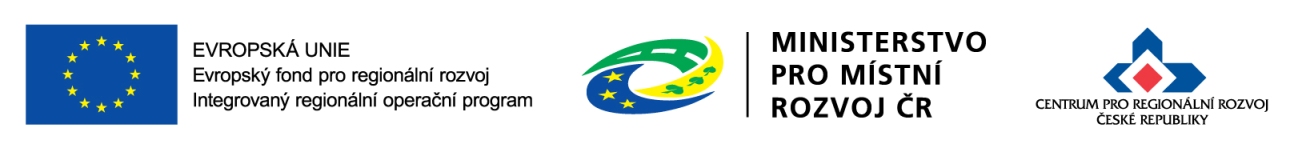 15
14.4.2016
Obecná kritéria přijatelnosti
Žadatel splňuje definici oprávněného příjemce 
Ministerstvo vnitra – generální ředitelství Hasičského záchranného sboru ČR
Hasičský záchranný sbor kraje
Záchranný útvar HZS ČR
Ministerstvo vnitra – Policejní prezidium ČR
Krajské ředitelství Policie ČR
Kraj (kromě hl. města Prahy) jako zřizovatel zdravotnické záchranné služby kraje
organizační složky státu a jimi zřizované nebo zakládané organizace, které zajišťují vzdělávání a výcvik složek IZS. 
Projekt respektuje minimální a maximální hranici celkových způsobilých výdajů
min. výše celkových způsobilých výdajů:      1 000 000 Kč
max. výše celkových způsobilých výdajů: 400 000 000 Kč
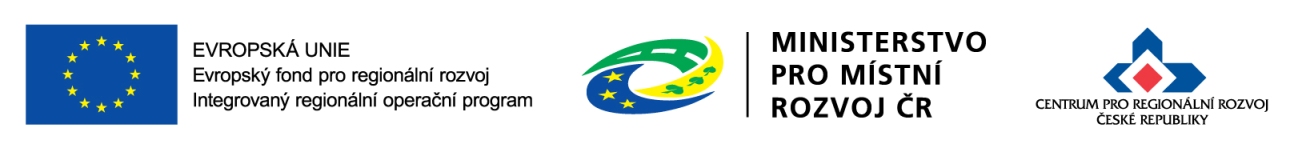 16
14.4.2016
Obecná kritéria přijatelnosti
Projekt respektuje limity způsobilých výdajů
Vedlejší aktivity nesmí přesáhnout 15% celkových způsobilých výdajů
výdaje na nákup pozemku pro výstavbu nové nebo rozšíření stávající stavby nebo polygonu max. do 10% celkových způsobilých výdajů projektu
Výsledky projektu jsou udržitelné
V kapitole 15 Studie proveditelnosti je uveden popis zajištění udržitelnosti projektu, tzn. min. 5 let od provedení poslední platby příjemci ze strany ŘO IROP
Projekt nemá negativní vliv na žádnou z horizontálních priorit IROP (udržitelný rozvoj, rovné příležitosti a zákaz diskriminace, rovnost mužů a žen) 
Projekt musí mít neutrální vliv na horizontální priority, žadatel popíše   v MS2014+ a v kap. 14 Studie proveditelnosti.
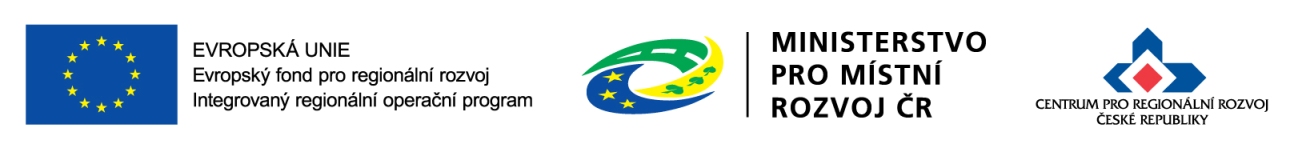 17
14.4.2016
Obecná kritéria přijatelnosti
Potřebnost realizace projektu je odůvodněná
V kapitole 6 Studie proveditelnosti je uvedena definice oblastí, které bude projekt řešit a z jakého důvodu je tato problematika považována za prioritní; je uvedena identifikace dopadů a přínosů projektu s důrazem na popis dopadů na cílovou skupinu; jsou uvedeny zdroje (dokumenty či analýzy), ve kterých je doložena potřebnost
Projekt je v souladu s pravidly veřejné podpory
Projekt musí být v souladu s pravidly veřejné podpory, tzn. kumulativně nenaplňuje všechny znaky veřejné podpory.
Statutární zástupce žadatele je trestně bezúhonný 
Uvedeno v čestném prohlášení, ze kterého vyplývá trestní bezúhonnost statutárního zástupce žadatele, v případě, že žadatelem je organizace zakládaná organizační složkou státu, musí vyplývat z předložených výpisů z rejstříku trestů statutárních zástupců trestní bezúhonnost
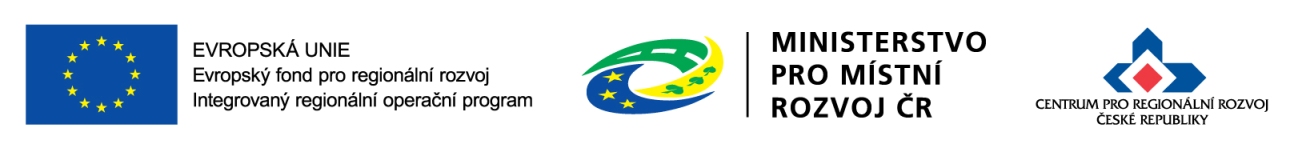 18
14.4.2016
Specifická kritéria přijatelnosti
Projekt je v souladu s Koncepcí ochrany obyvatelstva do 2020 s výhledem do roku 2030.
ve Studii proveditelnosti (kapitola 5) je uvedena vazba projektu na konkrétní kapitolu „Koncepce ochrany obyvatelstva do roku 2020 s výhledem do 2030“ (kapitoly 3.2.5 Vyvážené a komplexně využitelné úkoly a nástroje ochrany obyvatelstva umožňující efektivní prevenci a přípravu na mimořádné události a krizové situace a jejich řešení založené na přesně definovaném a zakotveném systému ochrany obyvatelstva; 4.1 Síly respektive 4.2 Věcné zdroje)  
Projekt je v souladu se Strategií přizpůsobení se změně klimatu v podmínkách ČR v aktuálním znění.
Je ve Studii proveditelnosti (kapitola 5 Podrobný popis projektu) uvedena vazba projektu na konkrétní kapitolu „Strategie přizpůsobení se změně klimatu v podmínkách ČR“ v aktuálním znění (kapitolu 3.10.3.2 Rozvoj a posílení integrovaného záchranného systému)
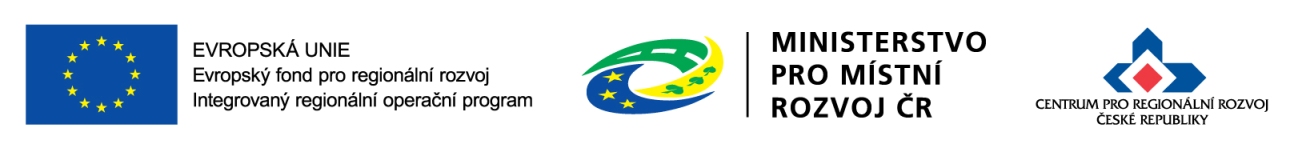 19
14.4.2016
Specifická kritéria přijatelnosti
Žadatel má zajištěnou administrativní, finanční a provozní kapacitu k realizaci a udržitelnosti projektu
ve Studii proveditelnosti (kapitola 7, 12, 15) je popsáno zajištění administrativní, finanční a provozní kapacity k realizaci a udržitelnosti projektu
Minimálně 85 % způsobilých výdajů projektu je zaměřeno na hlavní aktivity projektu 
z celkového rozpočtu projektu je zřejmé, že min. 85 % způsobilých výdajů projektu je zaměřeno na výdaje na hlavní aktivity projektu (kapitola 2.6 Specifických pravidel):
výstavba nového objektu (polygon, simulátor, trenažer, specializovaná pracoviště, učebny a laboratoře), nových pracovišť, učeben, laboratoří a zázemí pro obsluhu a cvičící (sanitární zařízení), 
rozšíření stávající stavby a prostor sloužících pro vzdělávání a výcvik základních složek IZS, 
rekonstrukce a stavební úpravy stávajících objektů a prostor, které slouží k výcviku a vzdělávání pro základní složky IZS, 
pořízení nových či nezbytná rekonstrukce stávajících inženýrských sítí k nejbližšímu přípojnému bodu, 
pořízení technologií a simulačních technologií, technického a technologického vybavení, výukového SW a výcvikových a školících pomůcek.
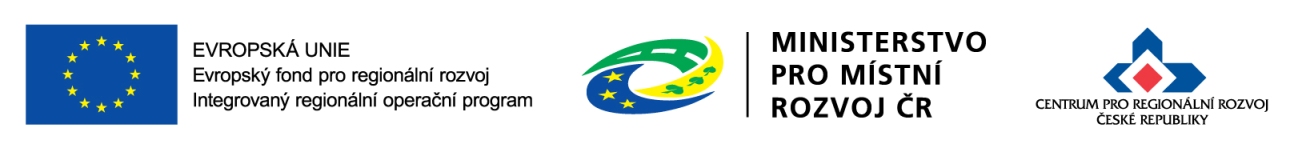 20
14.4.2016
Specifická kritéria přijatelnosti
Výdaje na hlavní aktivity v rozpočtu projektu odpovídají tržním cenám
u výdajů na hlavní aktivity byl proveden průzkum trhu v rozdělení dle celků odpovídajících plánovaným VZ nebo jejich částem. 
Průzkum nesmí být k datu předložení žádosti starší než 6 měsíců.
Výsledky průzkumu se opírají o reálné podklady (např. znalecké posudky, ceníky, kalkulace, smlouvy, údaje z www, nabídky apod.).
Lze objektivně odvodit jednotlivé cenové položky rozpočtu projektu z průzkumu trhu a je popsán mechanismus tohoto odvození (např. aritmetický průměr jednotlivých cenových položek tří ceníků apod.), kapitoly 10, 12 a 16 Studie proveditelnosti, příloha č. 8 Specifických pravidel.
Jednotkové ceny v položkovém rozpočtu stavby jsou menší nebo rovné jednotkové ceně příslušné cenové soustavy (pokud je jednotková cena vyšší, musí být rozdíl relevantně zdůvodněn)
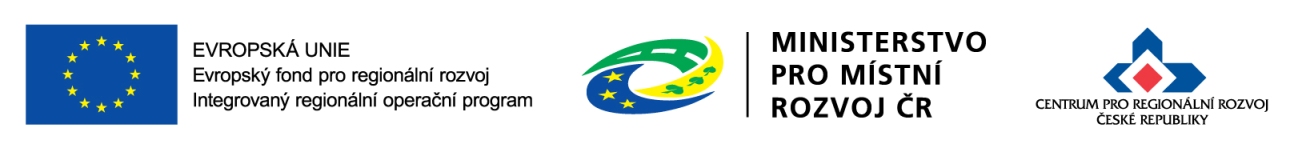 21
14.4.2016
Specifická kritéria přijatelnosti
Cílové hodnoty indikátorů odpovídají cílům projektu
5 75 01 Počet nových a modernizovaných objektů sloužících složkám IZS 
5 75 30 Připravenost složek IZS 
Cílové hodnoty indikátorů výstupu a výsledku musí být stanoveny v souladu s Metodickým listem indikátoru (příloha č. 2 Specifických pravidel)
V hodnocení eCBA  projekt dosáhne minimálně hodnoty ukazatelů, stanovené ve výzvě (v závislosti na výši celkových způsobilých výdajů projektu)
Celk. způs. výdaje projektu nižší než 5 mil. Kč: nemusí se provádět
Celk. způs. výdaje v rozmezí 5 – 100 mil. Kč: v modulu CBA je zpracována finanční analýza; čistá současná hodnota je v rámci návratnosti investice pro FA (FNPV) nižší než 0
Celk. způs. výdaje vyšší než 100 mil. Kč: v modulu CBA je zpracována finanční (FA) a ekonomická analýza (EA); čistá současná hodnota v rámci návratnosti investice pro FA (FNPV) je nižší než 0; čistá současná hodnota v rámci návratnosti investice pro EA (ENPV) je vyšší než 0 (pokud je ENPV nižší než 0, žadatel musí zdůvodnit a popsat ve Studii proveditelnosti, v čem spočívají přínosy projektu, které nebylo možné kvantitativně vyjádřit)
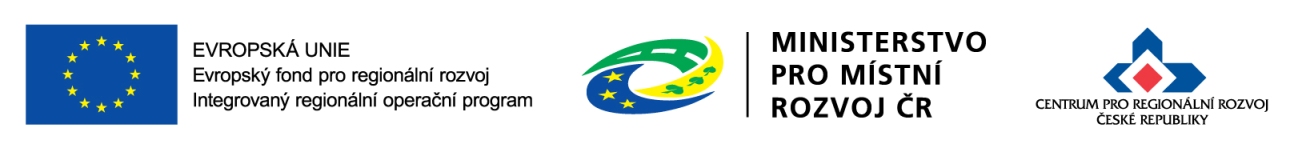 22
14.4.2016
Specifická kritéria přijatelnosti
Projekt je v souladu s dokumentem „Zajištění odolnosti a vybavenosti základních složek integrovaného záchranného systému – Policie ČR a Hasičského záchranného sboru ČR (včetně JSDH) v území, s důrazem na přizpůsobení se změnám klimatu a novým rizikům v období 2014 – 2020“ (aktualizace březen 2016), respektive „Zajištění odolnosti a vybavenosti základních složek integrovaného záchranného systému – Krajských zdravotnických záchranných služeb v území, s důrazem na přizpůsobení se změnám klimatu a novým rizikům v období 2014 -2020“ podle typu příjemce
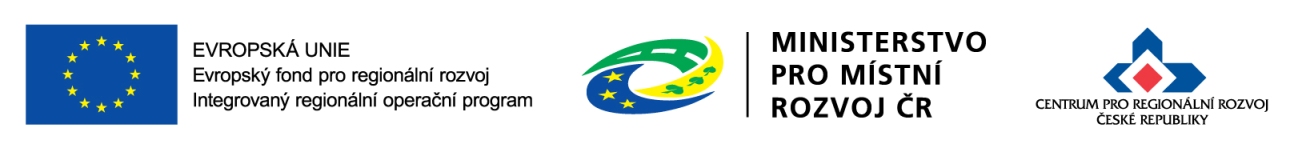 23
14.4.2016
Specifická kritéria přijatelnosti
V případě, že žadatelem je Ministerstvo vnitra – generální ředitelství Hasičského záchranného sboru ČR nebo Hasičský záchranný sbor kraje nebo Záchranný útvar HZS ČR nebo Ministerstvo vnitra – Policejní prezidium ČR nebo Krajské ředitelství Policie ČR:
je ve Studii proveditelnosti (kapitola 5) uveden popis vazby projektu na dokument 
je ve Studii proveditelnosti (kapitola 5) popis hlavních aktivit projektu v souladu s přílohou č. 4, resp. 5 dokumentu

V případě, že žadatelem je kraj jako zřizovatel zdravotnické záchranné služby:
je ve Studii proveditelnosti (kapitola 5) uveden popis vazby projektu na dokument 
je ve Studii proveditelnosti (kapitola 5) popis hlavních aktivit projektu v souladu s přílohou č. 3 dokumentu
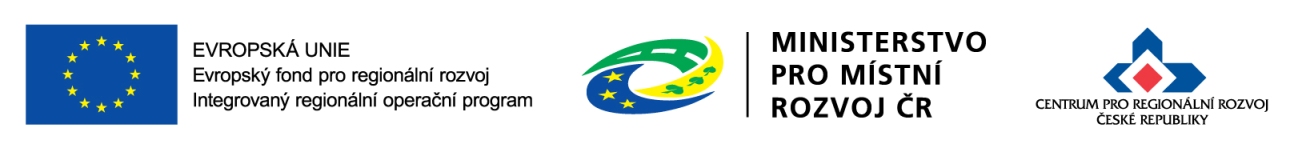 24
14.4.2016
Specifická kritéria přijatelnosti
Projekt vytváří podmínky k získání odborných znalostí a nácviku dovedností pro základní složku IZS 
ve Studii proveditelnosti (kapitola 5) je popsáno popsané jak projekt vytváří podmínky k získání odborných znalostí a nácviku dovedností pro základní složku IZS
Projekt je realizován ve stávajících vzdělávacích a výcvikových zařízeních, kde je prováděna odborná příprava a nácvik dovedností složky IZS. 
ve Studii proveditelnosti (kapitola 5) je popsán výchozí stav – podrobný popis výchozí situace (stav a kapacita zařízení, zázemí a vybavení, stávající cílové skupiny, rozsah poskytované výuky pro odbornou přípravu a nácvik dovedností základním složkám IZS).
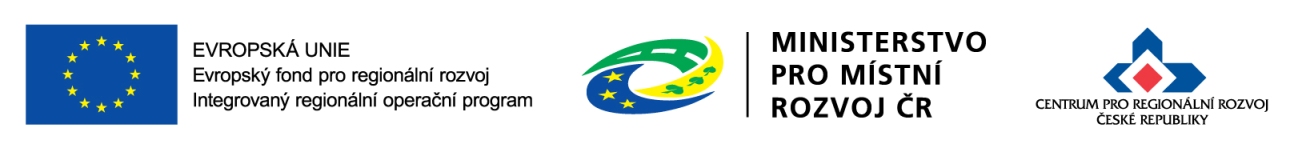 25
14.4.2016
Ex-ante analýza rizik
provádí Centrum
ověřují se následující rizika
Riziko realizovatelnosti projektu po věcné a finanční stránce.
Riziko nezpůsobilosti výdajů
Riziko podvodu
Riziko při zadávaní zakázek
Riziko v udržitelnosti projektu
Riziko v nedovolené veřejné podpoře
Riziko neočekávaných nebo nedovolených příjmů.
Riziko nehospodárných a neefektivních aktivit a výdajů.
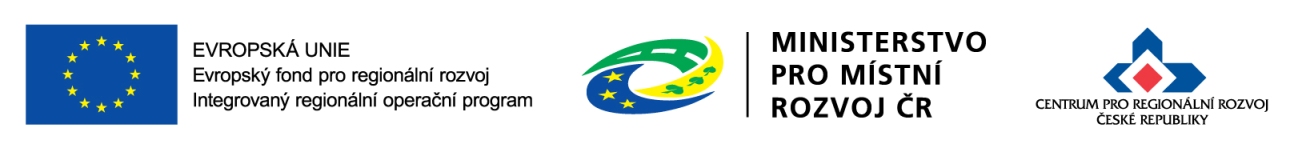 26
14.4.2016
Ex-ante kontrola
může být provedena na základě výsledků ex-ante analýzy rizik
forma
administrativní ověření (zák. 255/2012 Sb.) – ověření na základě předložených dokladů
veřejnosprávní kontrola na místě (zák. 320/2001 Sb.)
administrativní veřejnosprávní kontrola (zák. 320/2001 Sb.)
možné krácení výdajů na základě výsledku kontroly
zahrnuty nezpůsobilé výdaje
ve způsobilých výdajích zahrnuty nezpůsobilé aktivity
aktivity, které mohly být nebo již byly realizovány na základě chybně provedeného zadávacího/výběrového řízení
výdaje nebyly vynaloženy v souladu se zásadami 3E
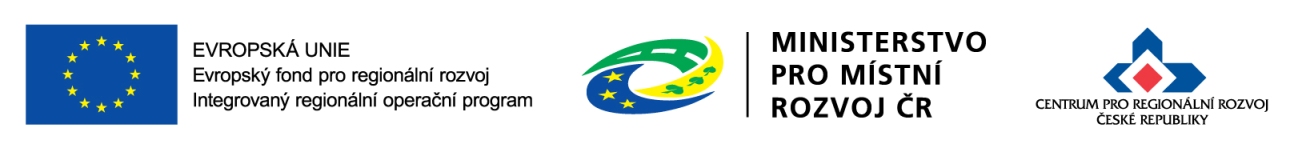 27
14.4.2016
Děkuji Vám za pozornost.
Ing. Anna KreutzigerŠetek
anna.kreutziger@crr.cz
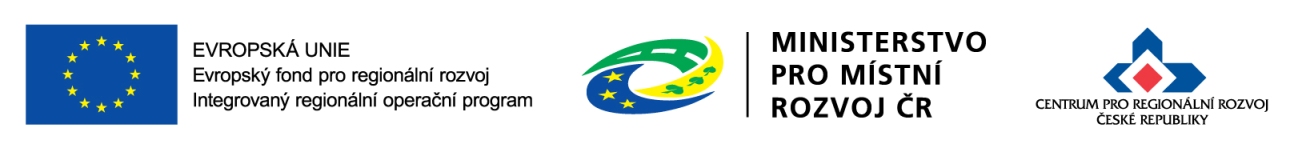 28
14.4.2016